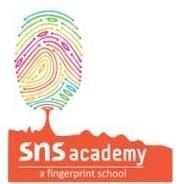 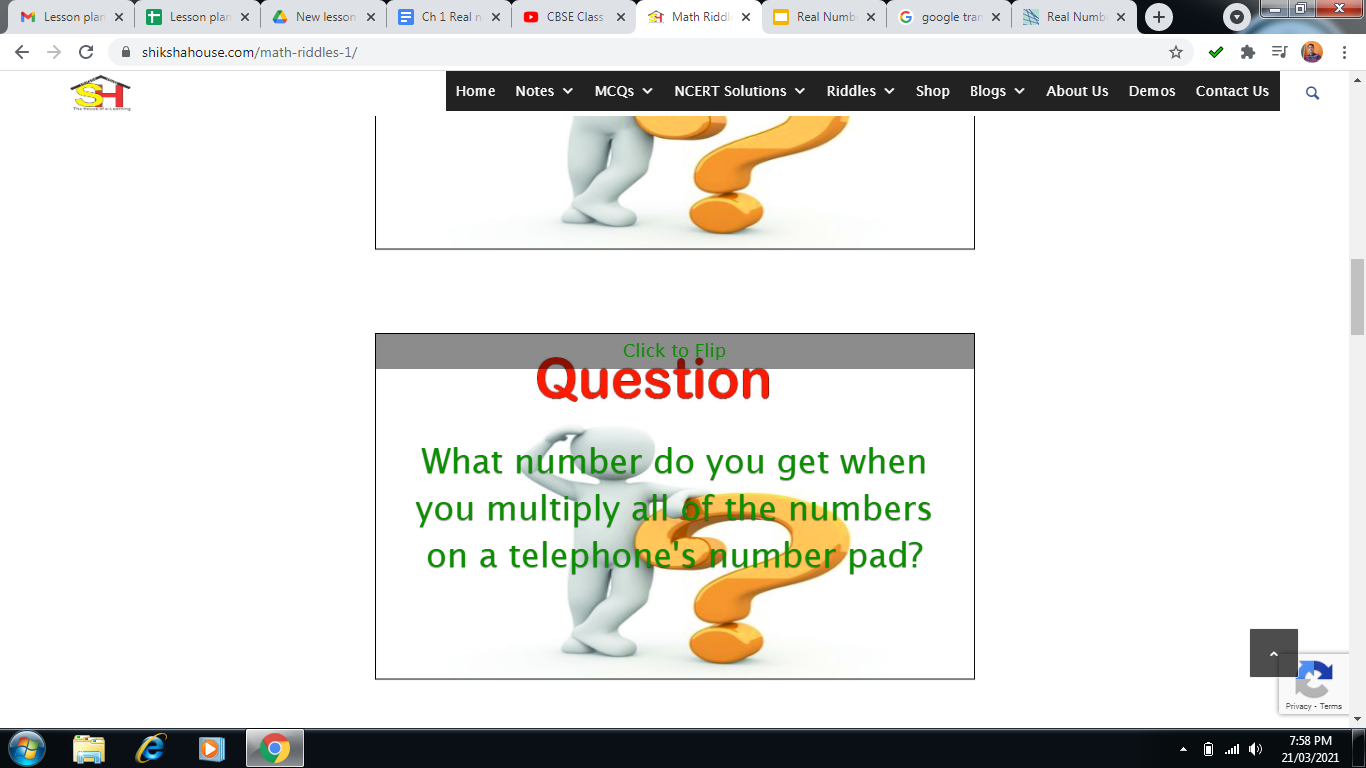 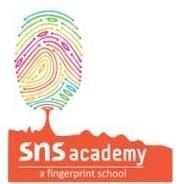 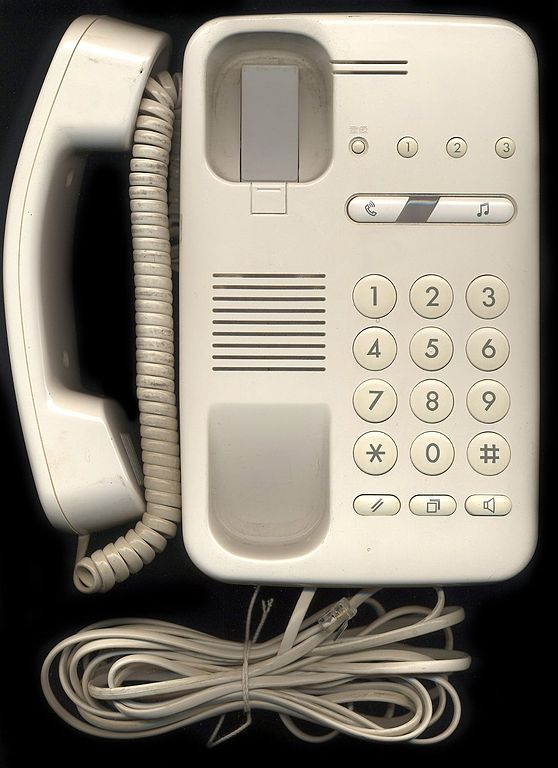 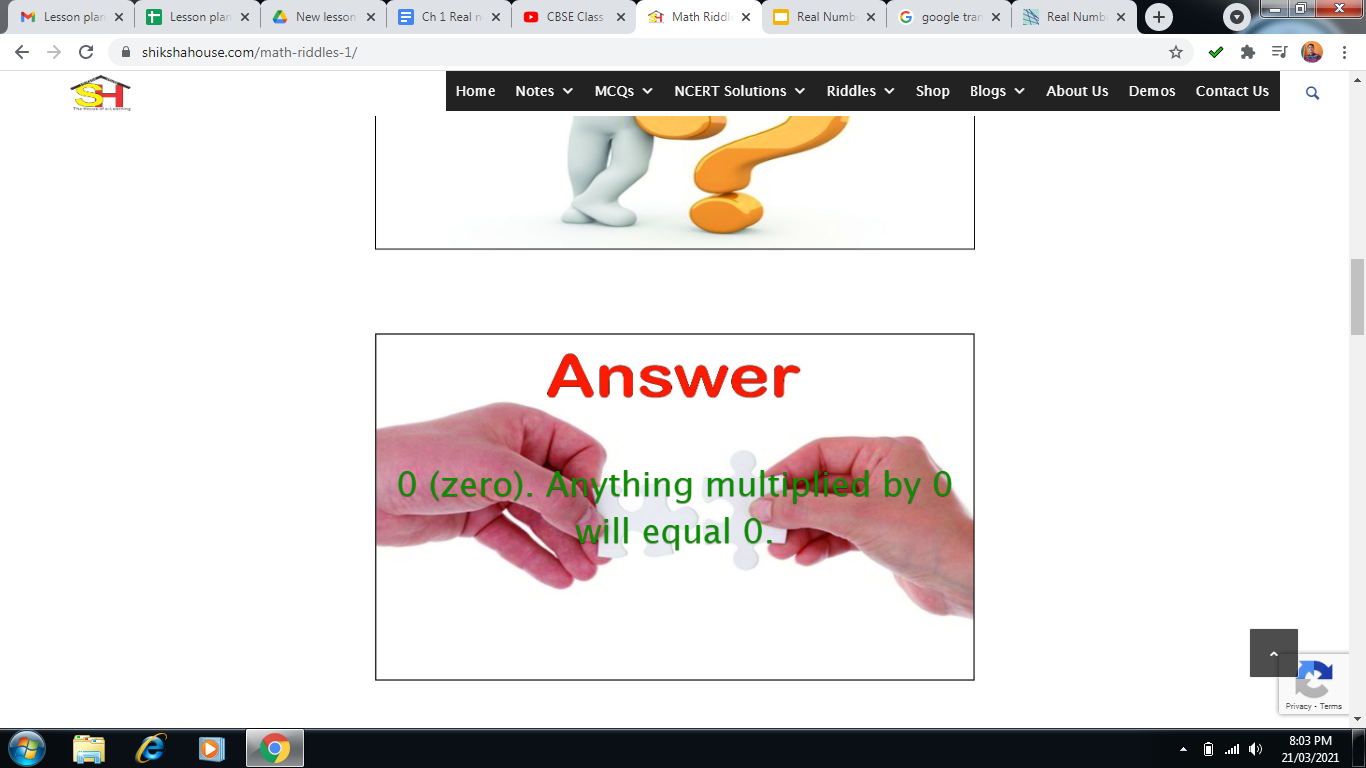 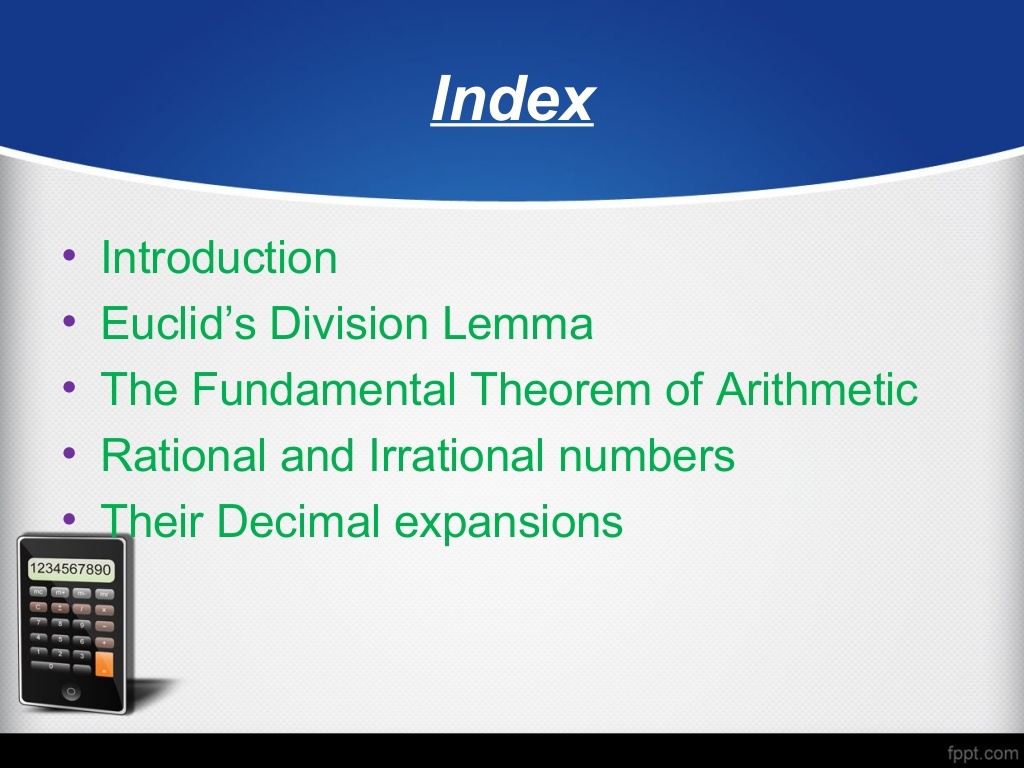 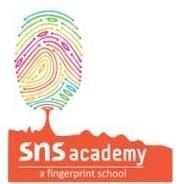 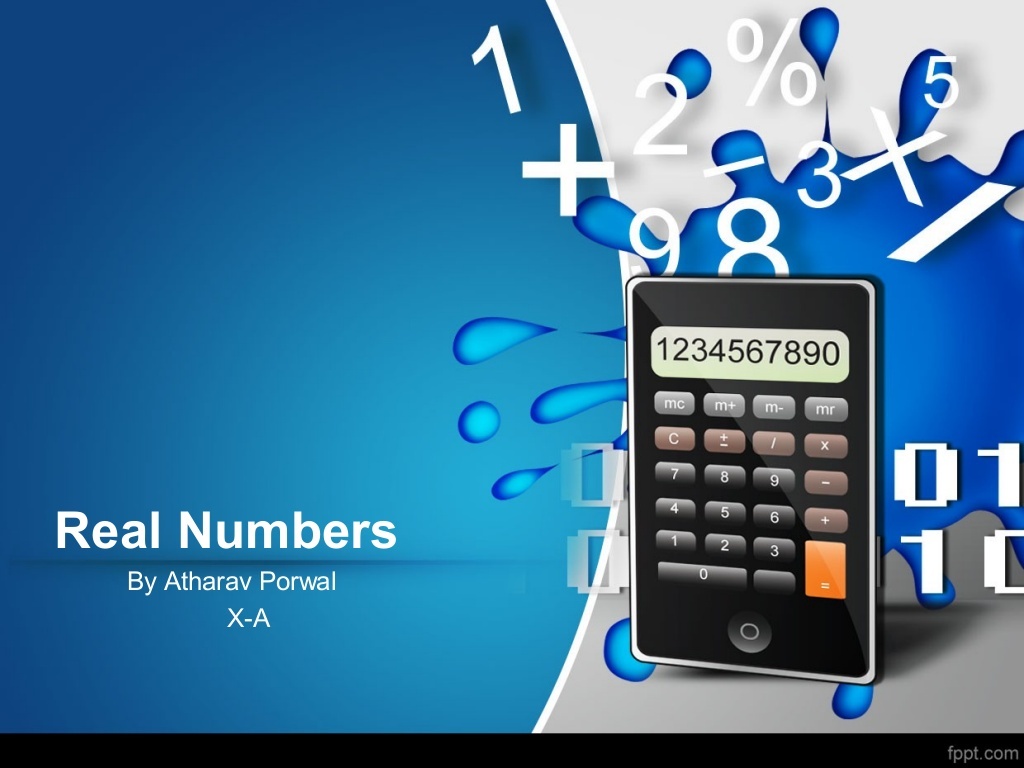 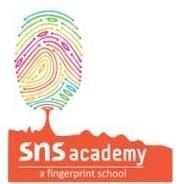 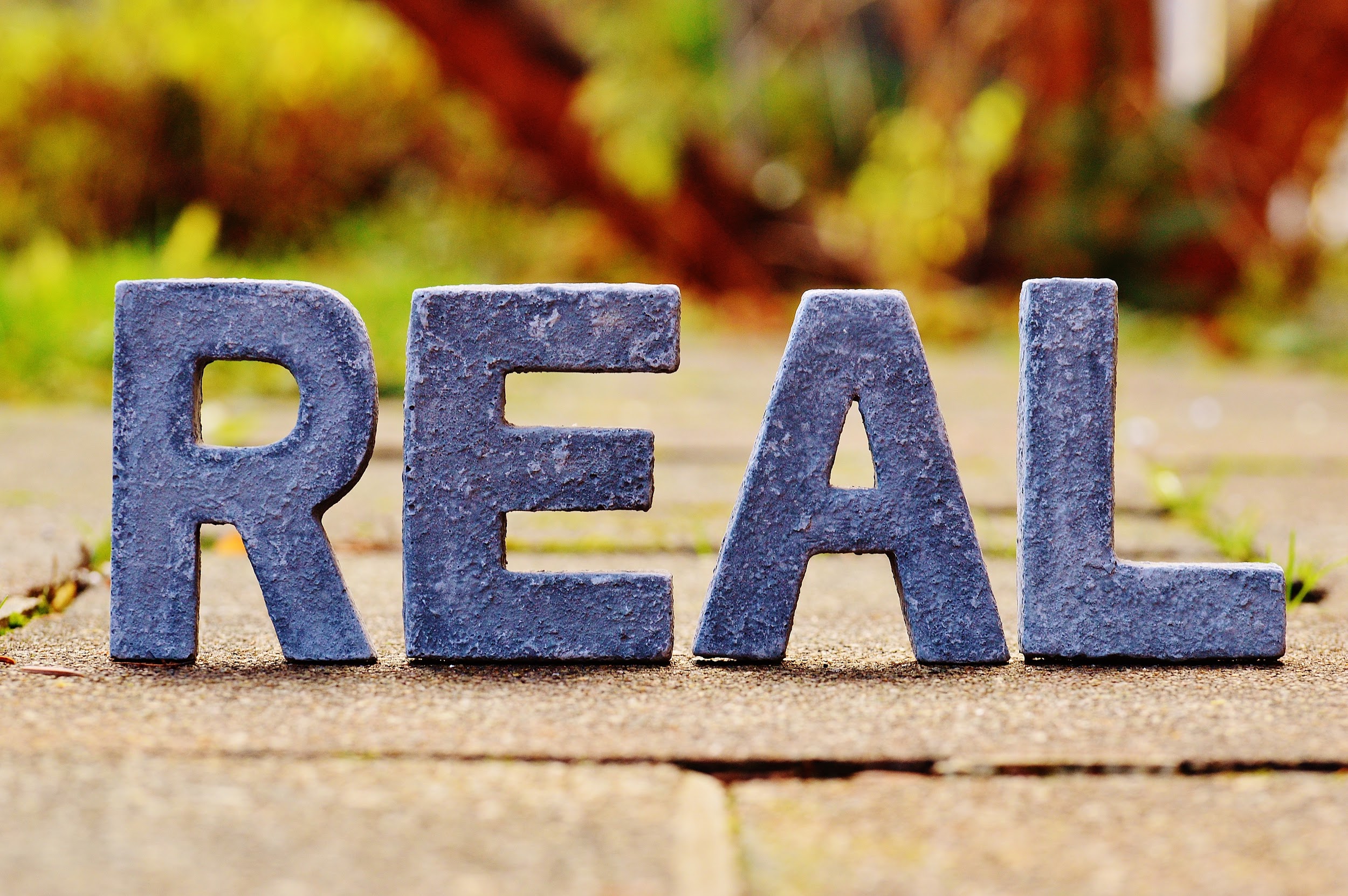 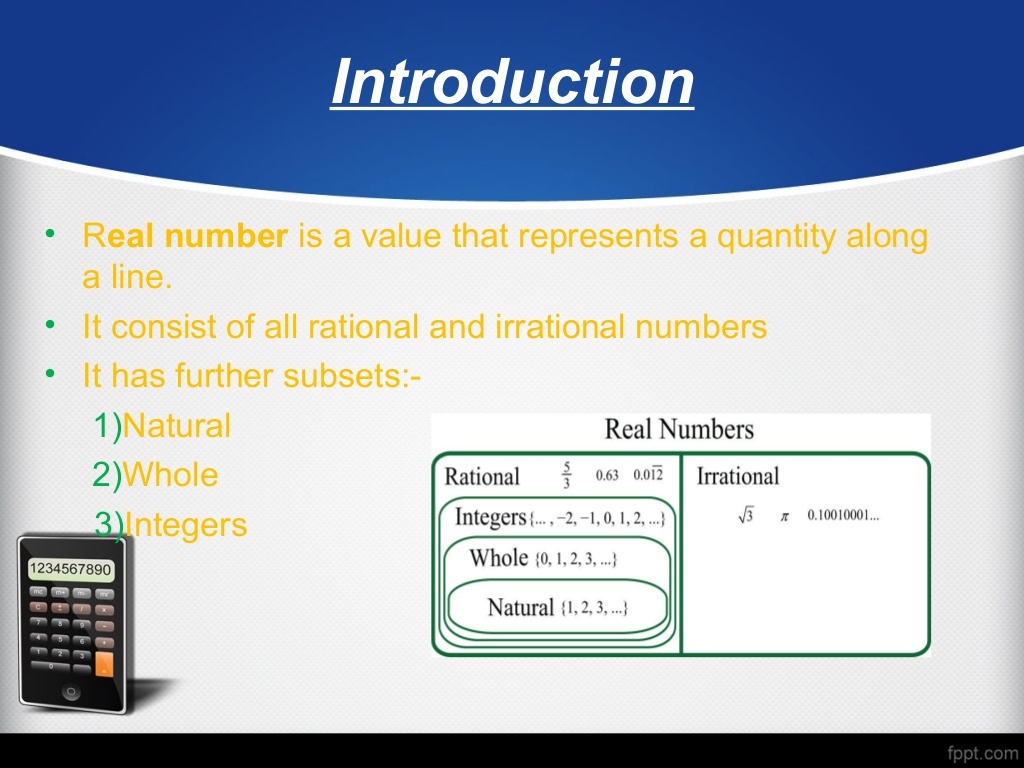 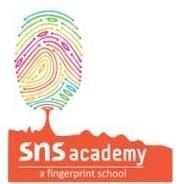 NATURAL NUMBERS: Numbers which starts from 1.  Such as 1,2,3,4,5.....the natural numbers are 
WHOLE NUMBERS: Natural numbers including 0. Such as 0,1,2,3,4,5..…...…....
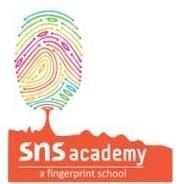 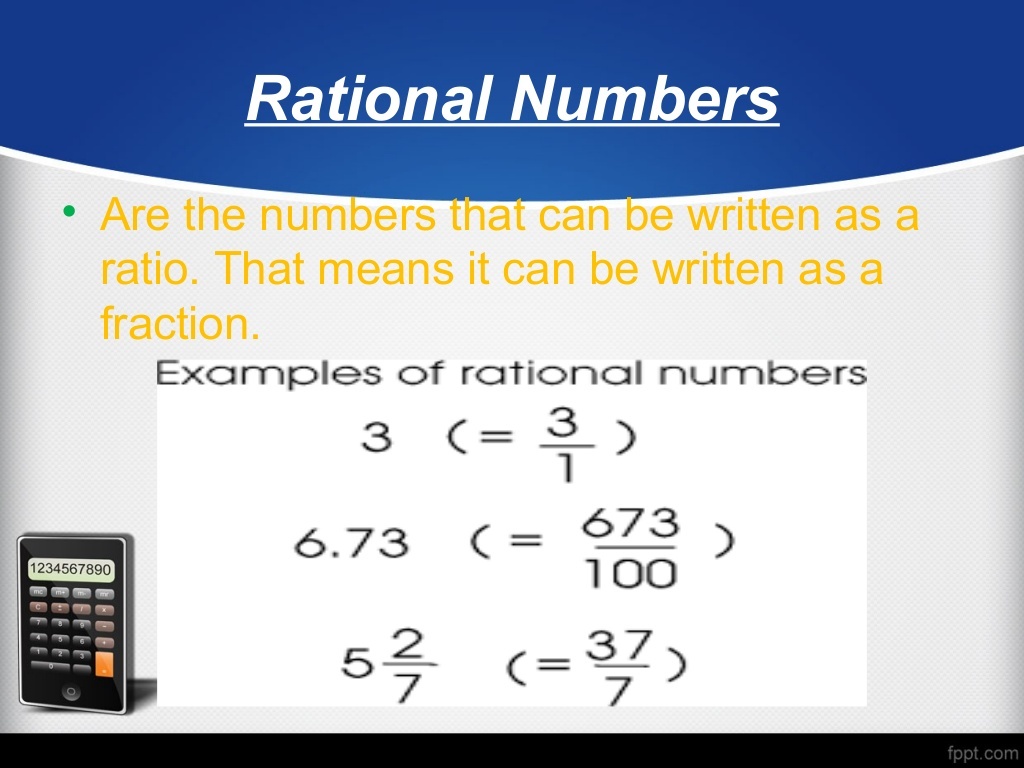 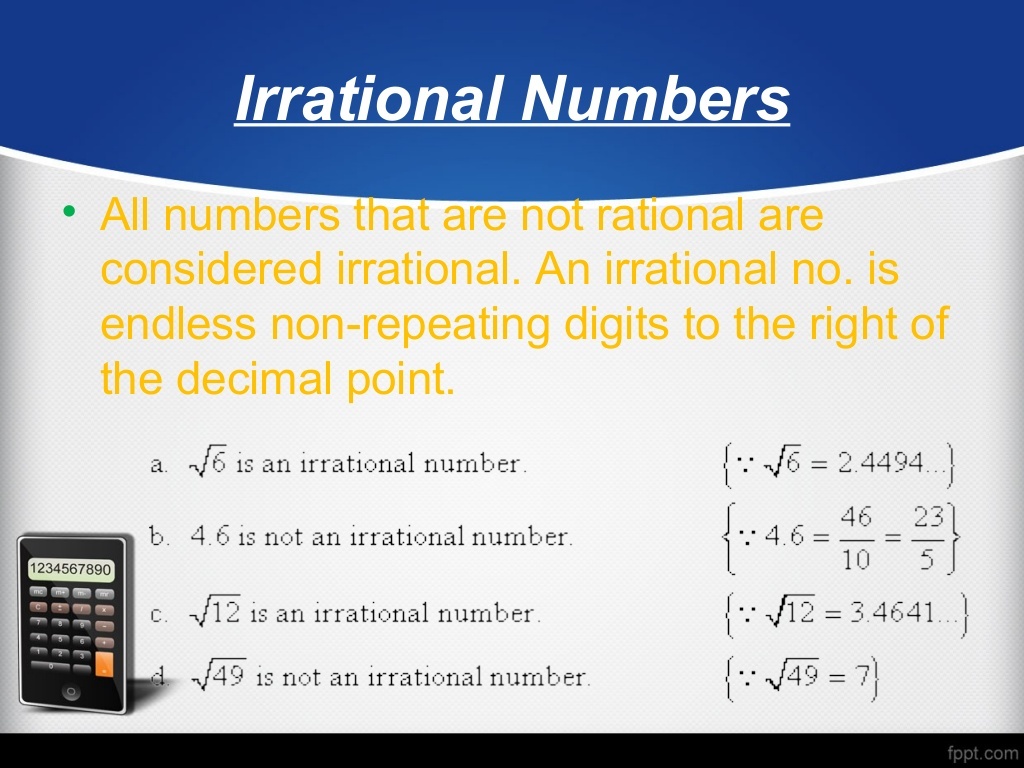 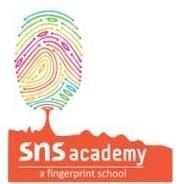 [Speaker Notes: Hello hello my name is status the]